Ready-to-go Lesson Slides
Year 6
Decimals
Lesson 8
To convert fractions to decimals
Spring
Summary
Key Vocabulary and Sentence Stems 
Process Steps
Hinge Question (Assessment Point)
Lesson Introduction Slide (Learning Objective and Success Criteria)
Starter – Match fractions to equivalent decimals
Key Concept Introduction 
Guided Practice – Using derived facts and equivalent fractions
Independent Practice 1 – Using derived facts and equivalent fractions
Guided Practice – Comparing fractions and decimals
Independent Practice 2 – Comparing fractions and decimals
Guided Practice – Explaining reasoning
Independent Practice 3 – Explaining reasoning
Let’s Reflect 
Support Slides – Based on Year 5 Decimals and fractions
Key Vocabulary:
Sentence Stems:
The fraction (fraction) is the same as (decimal). 
-	The fraction 15/1,000 is the same as 0.015.
(number) hundredths is/are larger than (number) thousandths. 
-	2 hundredths are larger than 2 thousandths.
Process Steps:
Use a known fact to derive the new fact.
Make the fraction equivalent to a fraction with a denominator or 10 or 100.
Hinge Question:
Which of these statements is false?
[Speaker Notes: Assessment point for the lesson – ask the pupils to vote for the answer they think is correct. 

A – Correct
B – Incorrect - The pupil may not understand zero as a place holder in 0.60.
C – Incorrect - The pupil may not understand how to convert from a fraction to a decimal.
D – Incorrect - The pupil may not understand how to convert from a fraction to a decimal. They may also not understand the language used to describe the columns to the right of the decimal point (tenths etc) as this would give them a clue as to this answer being correct. 

If answers B, C or D are given, pupils may require extra support through small group or 1:1 discussions. There are support slides covering lessons from the previous year group at the end of these slides.]
To convert fractions to decimals
Starter:
Match the fraction cards to their equivalent fractions.
0.5
0.14
0.004
0.1
Answers
[Speaker Notes: This will build on the pupils knowledge of simple equivalences and support their thinking when using other fractions and decimals.

Concrete resources – Place value charts may support some pupils 
Key Questions – How would we say the fraction? Which decimal shows the same as this? How can we convert between decimals and fractions? 
Extension – Can the pupils think of other equivalences that they already know about.]
Answers
[Speaker Notes: Key Questions – How would we make it equivalent? Why would a denominator of 100 help us? Why can’t we make it equivalent to a fraction over 10?
Misconceptions/ Common Errors – Pupils may need to revise making equivalent fractions, they may need support with their multiplication.
Further Practice – Use other fractions to apply the same knowledge.]
Guided Practice:
Answers
[Speaker Notes: Concrete resources – Place value charts may support some learners
Key Questions – Do we know any facts that would help us with this question? If we don’t, can we make it equivalent to a tenth or a hundredth? How will this help to find the answer? How would we write this as a decimal?
Misconceptions/ Common Errors – Pupils may need resources showing facts that they should know but have difficulty in recalling.
Further Practice – Practice with other numbers.
Extension – Can pupils give a fraction to fit both methods?]
Independent Practice:
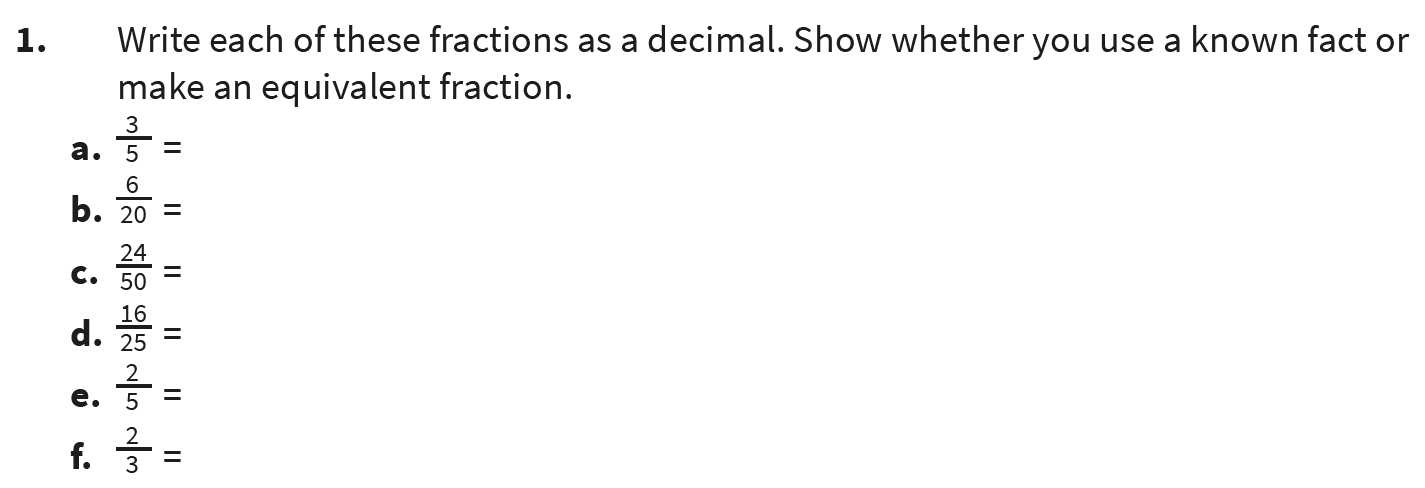 [Speaker Notes: ⅗ = 0.6 (use ⅕ = 0.2)
6/20 = 0.30 or 0.3 (6/20 = 30/100)
24/50 = 0.48 (24/50 = 48/100)
16/25 = 0.64 (16/25 = 64/100)
⅖ = 0.4 (⅕ = 0.2)
⅔ = 0.66 (⅓ = 0.33)]
Guided Practice:
[Speaker Notes: Pupils may convert the decimal or fractions in a different way. However, the most efficient would be:
3/5 = 0.60         0.68 >  0.60    so 0.68 is larger than 3/5 
Concrete resources – a place value chart
Key Questions – How will we compare them? Which one should we convert?
Misconceptions/ Common Errors – Pupils may need prompting to convert one of them in order to compare.
Further Practice – Compare different sets of numbers.
Extension –  increase the amount of numbers to compare - order rather than compare.]
Independent Practice:
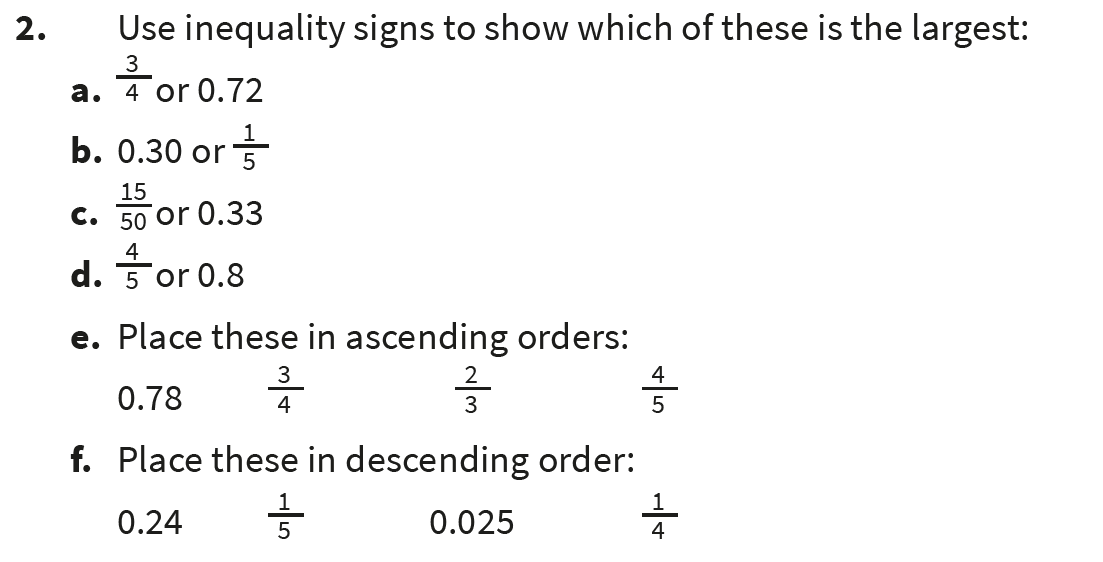 [Speaker Notes: >
>
<
=
⅔   ¾  0.78  ⅘
¼    0.24  ⅕  0.025]
Guided Practice:
Hamza says, “The decimal 0.30 can be read as 3 tenths.”

Jessica says, “It can be written as 0.3.”

Ben says, “It can be read as 30 hundredths.”

Who is correct? 
Explain why.
All three children are correct.
There is only a 3 in the tenths place, so we can say that the number is 3 tenths.
The zero on the end is simply showing that there are no hundredths, so we do not need to write it.
3 tenths are the same as 30 hundredths.
Answers
[Speaker Notes: Concrete resources – Place value chart
Key Questions – Is each one correct? How do you know? Can you prove your answer? What is a place holder? How does the position of zero change the value of a number?
Misconceptions/ Common Errors – Pupils may confuse hundredths and tenths.
Further Practice/Extension – Can pupils substitute the numbers to make the problem still true?]
Independent Practice:
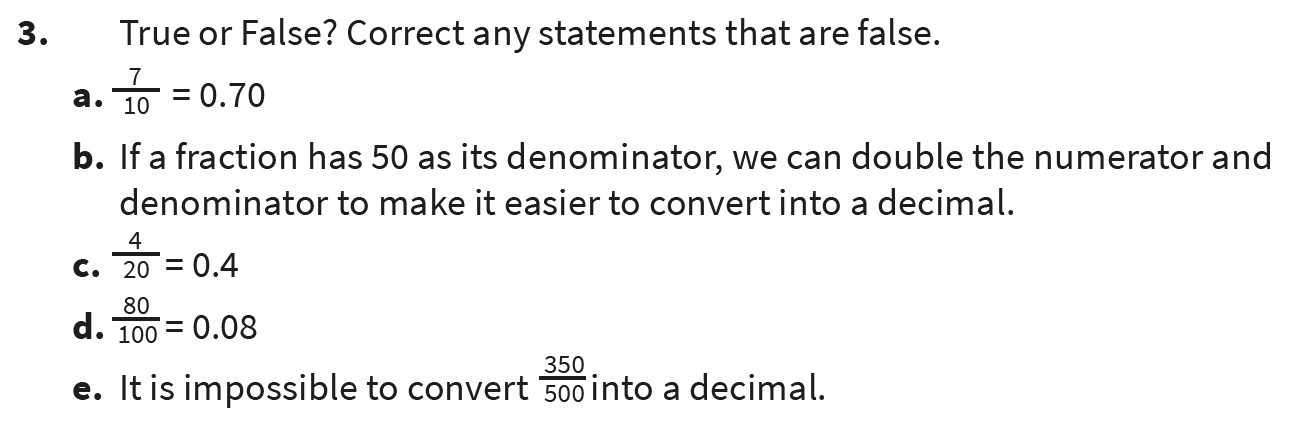 [Speaker Notes: True 
True 
False: 4/20 = 20/100 = 0.20 or 0.2
False: 80/100 = 0.80
False: each could be divided by 5. 
350/500 = 70/100 = 0.70]
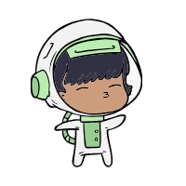 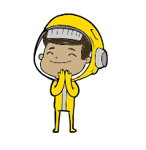 Let’s Reflect:
Answers
[Speaker Notes: Key Questions – What two denominators could be helpful? How would we make them equivalent? How does that help us?
Misconceptions/ Common Errors – We have concentrated on simplifying and so pupils may not think to increase the denominator in the equivalent fraction]
The following slides are based on Year 5 Decimals and Percentages – Decimals as fractions
Write each of these representations as a decimal and a fraction:


				            Each square is 0.01
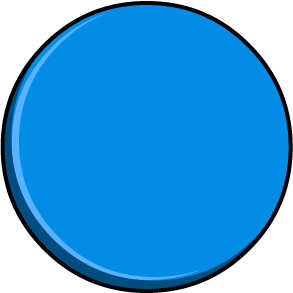 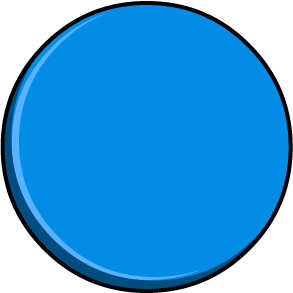 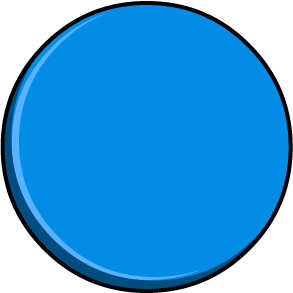 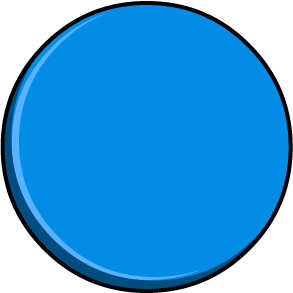 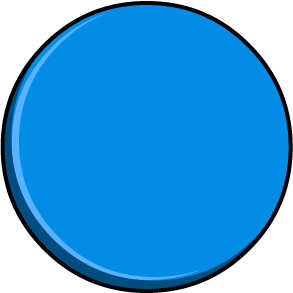 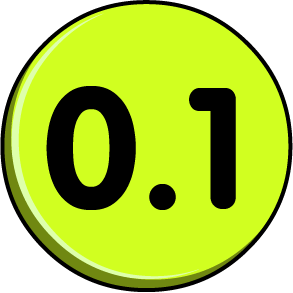 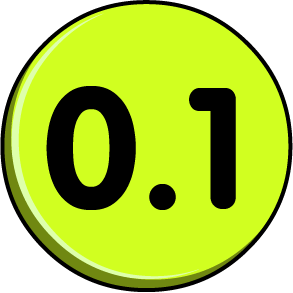 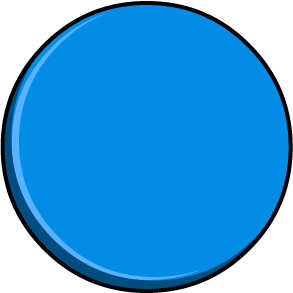 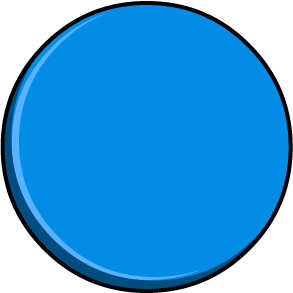 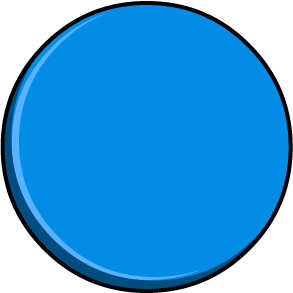 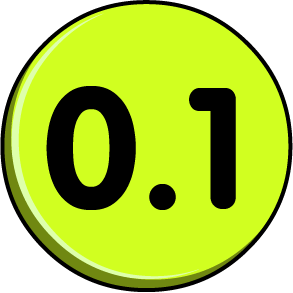 Answers
[Speaker Notes: How and when to use these slides – Use these slides to revise decimals to fractions using pictorial representations to begin with. This could be used as a whole class introduction (start of this lesson or plenary of the previous lesson) or could be used in a smaller group who next extra support.
Concrete resources – The pictorial representations could be replicated with the same concrete resources.
Key Questions – What does each show? How would that be written as a fraction? What does this look like as a decimal? How would you say this out loud? 
Misconceptions/ Common Errors – Pupils may confuse hundredths and thousandths and may need support with this.
Further Practice – Change what the representations show, ask the pupils to create their own question.]
Write each number from the middle column as a decimal and as a fraction.
Answers
[Speaker Notes: How and when to use these slides – Use these slides to revise decimals to fractions using pictorial representations to begin with. This could be used as a whole class introduction (start of this lesson or plenary of the previous lesson) or could be used in a smaller group who next extra support.
Concrete resources – The pictorial representations could be replicated with the same concrete resources.
Key Questions – What does each show? How would that be written as a fraction? What does this look like as a decimal?
Misconceptions/ Common Errors – Pupils may confuse hundredths and thousandths and may need support with this.
Further Practice – Change what the representations show, ask the pupils to create their own question.]